Човешките сетива
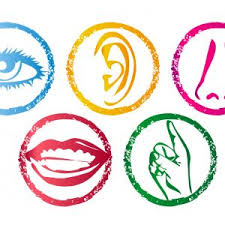 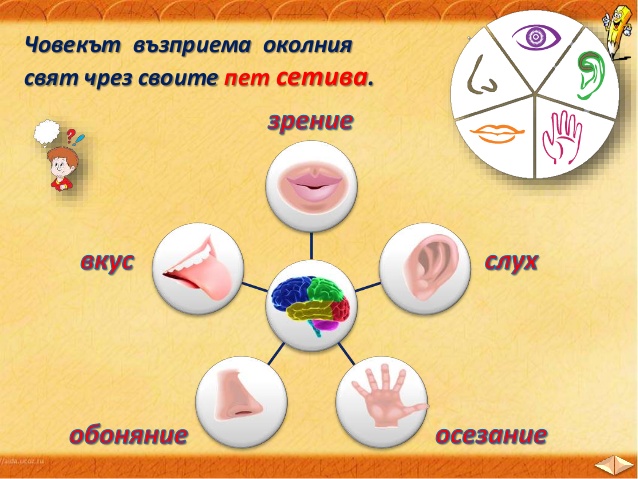 Те отдавна са добре познати.  	 За какво ни служат те?  		   Те ни служат  да опознаваме  							света.
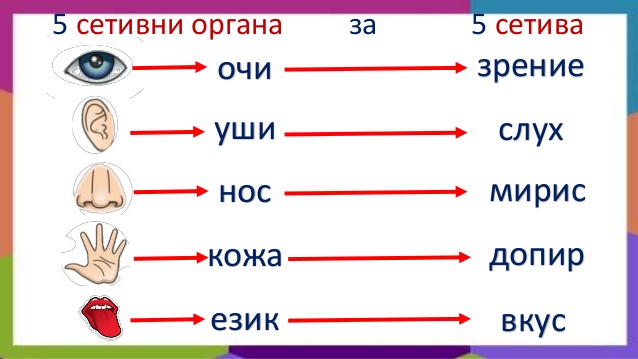 Очи- зрение
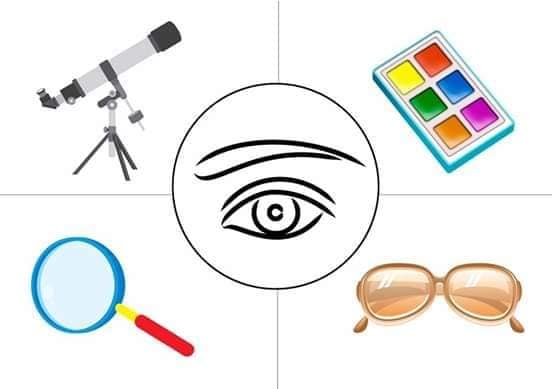 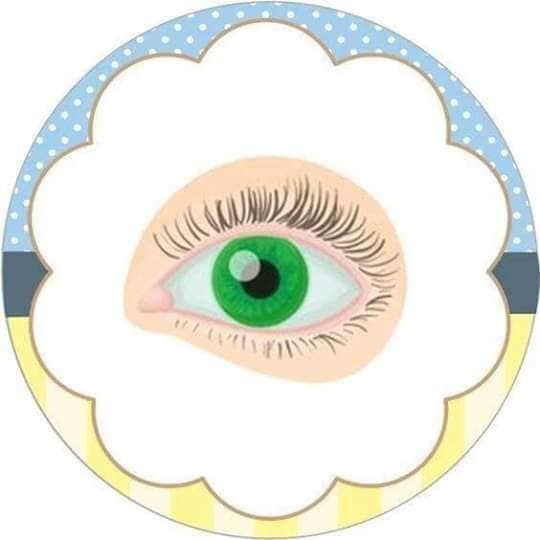 Всеки ден очите ни виждат синьото небе,  огненото слънце, красивите и неповторими форми на облаците и предметите, които ни заобикалят, величието на планините и уникалността на всяко живо   същество.Пазете очите си от преумора.1. Не гледайте телевизия повече от два часа на ден!2. Не прекалявайте с компютърните игри!3. Не четете в легнало положение!4. Дръжте книгата на 30 см. от очите си!
Уши- слух
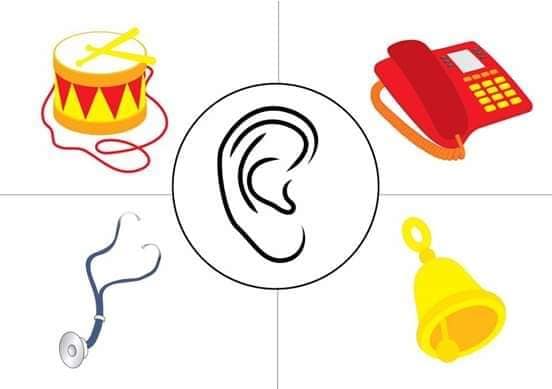 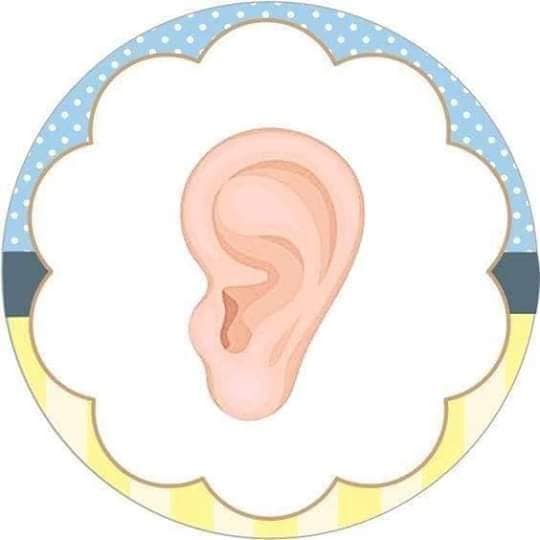 С ушите си е необходимо във всеки момент да чуваш песента на птиците, гласът на хората и животните, шумът на вятъра и течащата вода. Казано накратко постоянно да чуваш гласът на вселената.	Силните звукове и шумът увреждат слуха. Слушането на силна музика у дома или в дискотеката, претоварва слуховия орган, което може да доведе до намаляване на слуха.
Нос- мирис
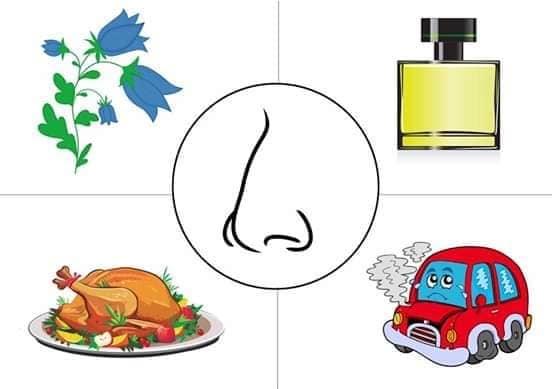 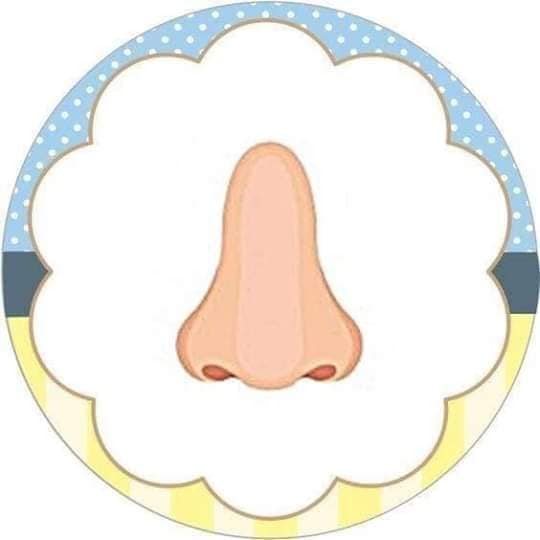 С носа си долавяме аромата на цветята и разпознаваме различни видове миризми. 	Когато имаме хрема носът е запушен. Миризмите трудно се усещат. 	При хрема носът е запушен и трудно се улавят миризмите.  Грижете се за него!
Ръка- осезаниеили кожа - допир
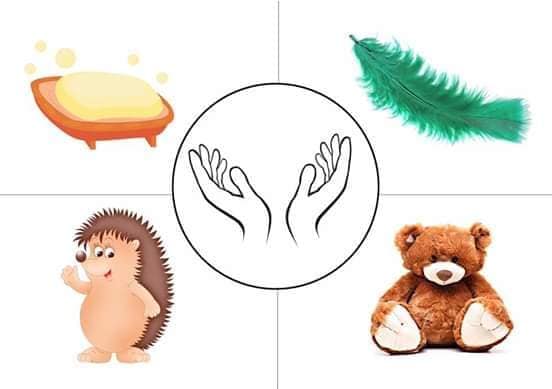 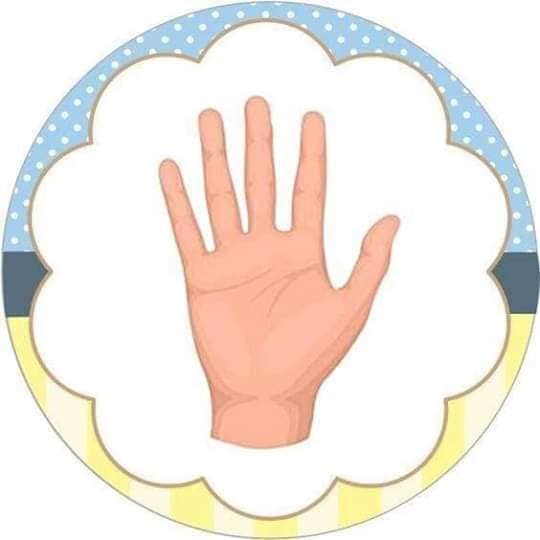 При допир, с кожата  получаваме усещане за твърдо, меко, гладко или
грапаво. Усещаме топло и студено.

	Когато порастваме кожата става чувствителна и мазна. Има вероятност да се появят пъпки. 
1. Измивайте лицето сутрин и вечер!
2. Къпете се всеки ден!
3. Полагайте грижа за тялото си!
уста/език/ - вкус
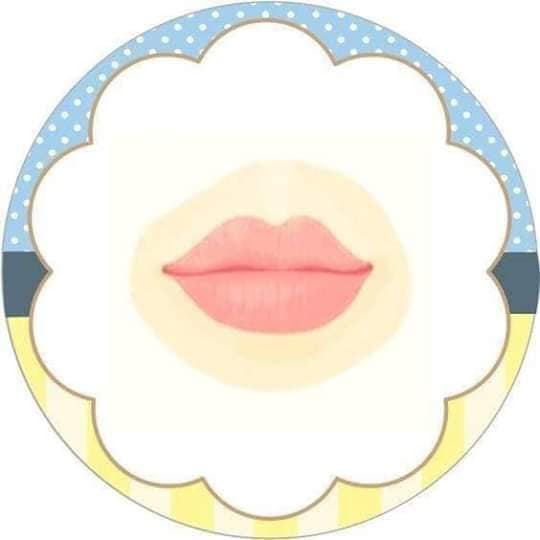 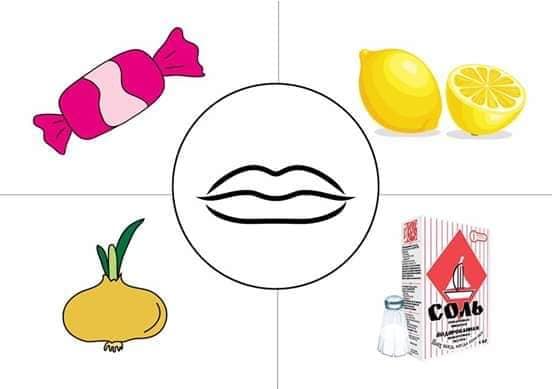 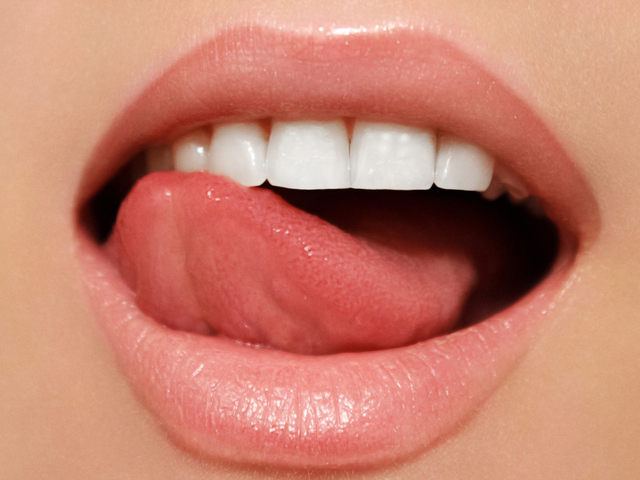 С езика усещаме вкуса на храната. Усещаме сладко, солено, кисело, горчиво с рецептори разположени в различни части на езика.


1. Почиствайте редовно зъбите си!
Най-малко два пъти на ден -след хранене  и преди лягане!
2. Хранете се правилно! По-малко захар, сладкиши и шоколади. Повече мляко, плодове и зеленчуци .
3. Посещавайте редовно зъболекаря! Най-малко два пъти в годината.
А сега:
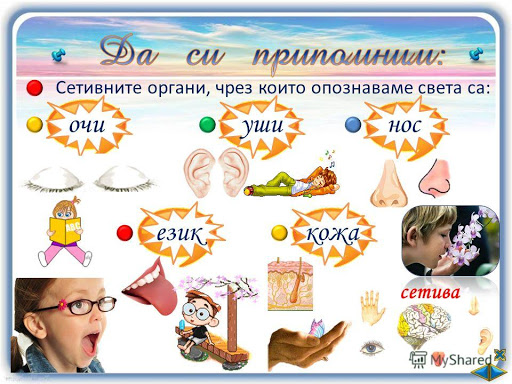 Моите пет сетива – какво усещам с всяко едно от тях!Попълнете таблицата, като си зададете следните въпроси:Мога ли да ги видя? Мога ли да чуя нещо от тях? Мога ли да ги помириша? Мога ли да ги вкуся? Мога ли да ги пипна?Картинките в ляво изобразяват – слушалки, дялан камък, природа, лимони, пушек
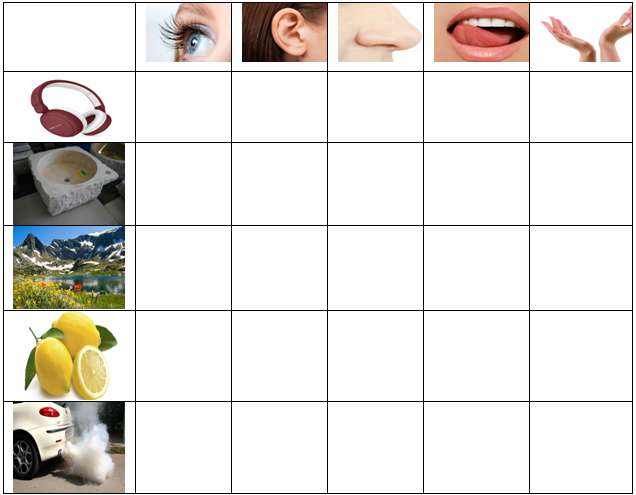 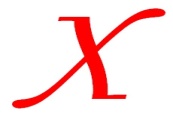 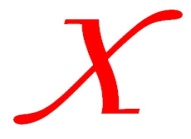 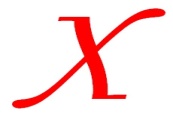 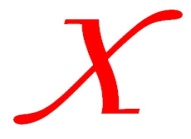 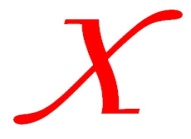 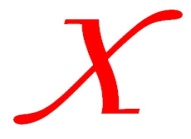 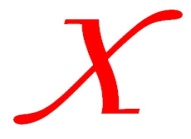 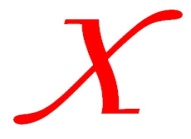 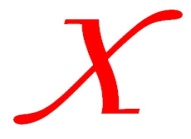 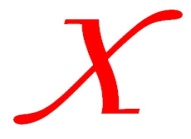 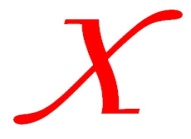 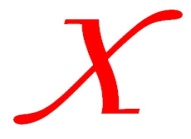 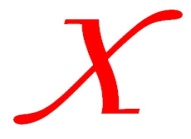 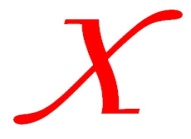 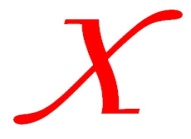 БРАВО!
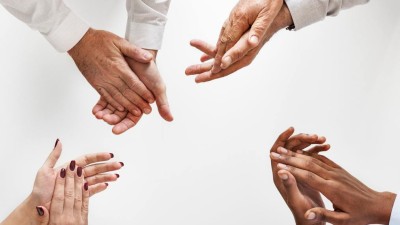 Изготвил: Веселина Петрова Христова
ЦСОП  “Д-р П. Берон” гр. Добрич
		БЛАГОДАРЯ   ВИ!